Numbers
1
one
2
two
3
three
4
four
5
five
6
six
7
seven
8
eight
9
nine
10
ten
1
2
3
4
5
6
7
8
9
10
seven
9
1
2
3
4
5
6
7
8
10
eight
three
one
ten
six
five
two
nine
four
seven
9
1
2
3
4
5
6
7
8
10
eight
three
one
ten
six
five
two
nine
four
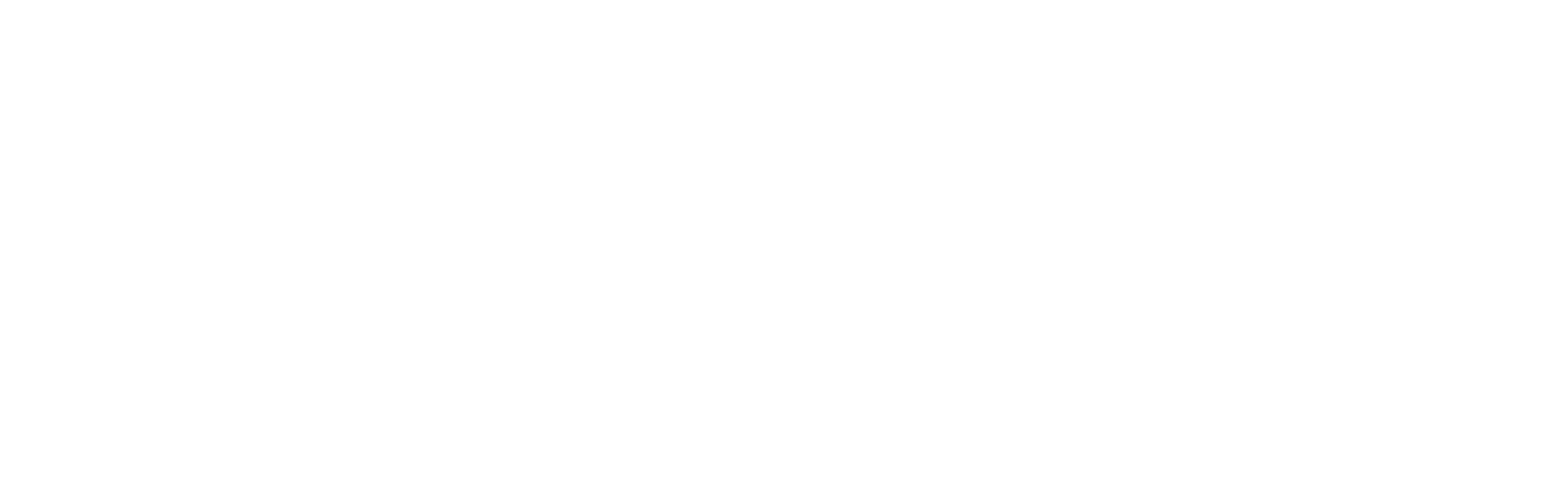